PSEO Information Night
[Speaker Notes: Tori]
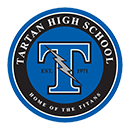 Welcome Families!
Your Counseling Team:
Amy Knutson - Last Names A, Th-Z
Tori Walsh - Last Names B, O-Te
Heather Vranicar- Last Names C, K-N
Josiah Bellows - Last Names D-J
Benjin Thao
[Speaker Notes: Tori]
What we will Cover Today:
What is PSEO?
Qualifications
Participating Schools
Pros/Cons & Considerations
Application Process
[Speaker Notes: Tori]
What Is PSEO?
[Speaker Notes: Benjin]
What is PSEO?
Post Secondary Enrollment Options

Students enroll in a college and take courses at that college in-person or online 

Earn college AND high school credit at the same time

PSEO classes can satisfy HS graduation requirements - classes needs to be approved ahead of time by HS counselor

PSEO IS NOT a high school program located at a college, it is college

Part-time and full-time options
[Speaker Notes: Benjin]
Part-time Student
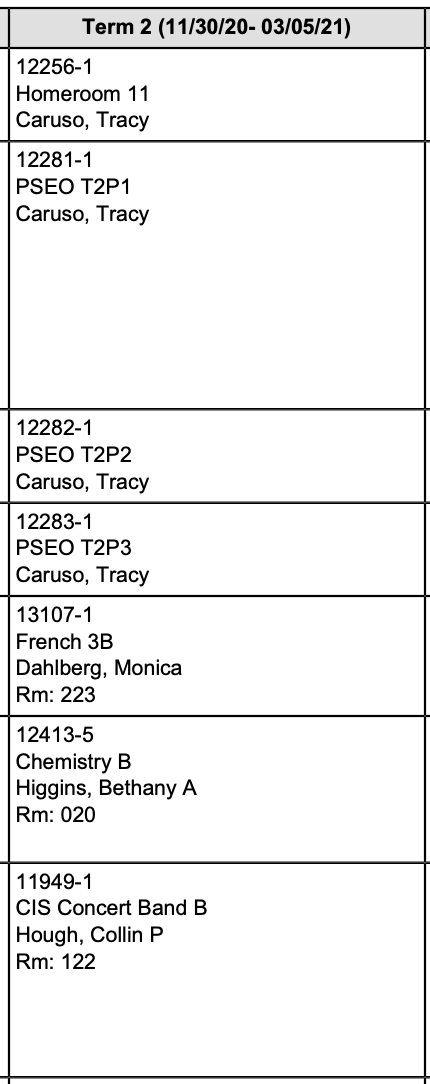 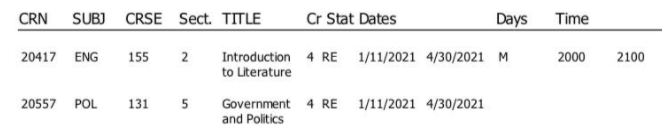 Take 1-10 college credits each semester 

Plan what you are going to take through PSEO vs. Tartan 

Take a mixture of required and elective courses

Goal = have manageable workload between Tartan and PSEO classes that allows for academic success AND healthy school/life balance
[Speaker Notes: Benjin]
Full-time Student
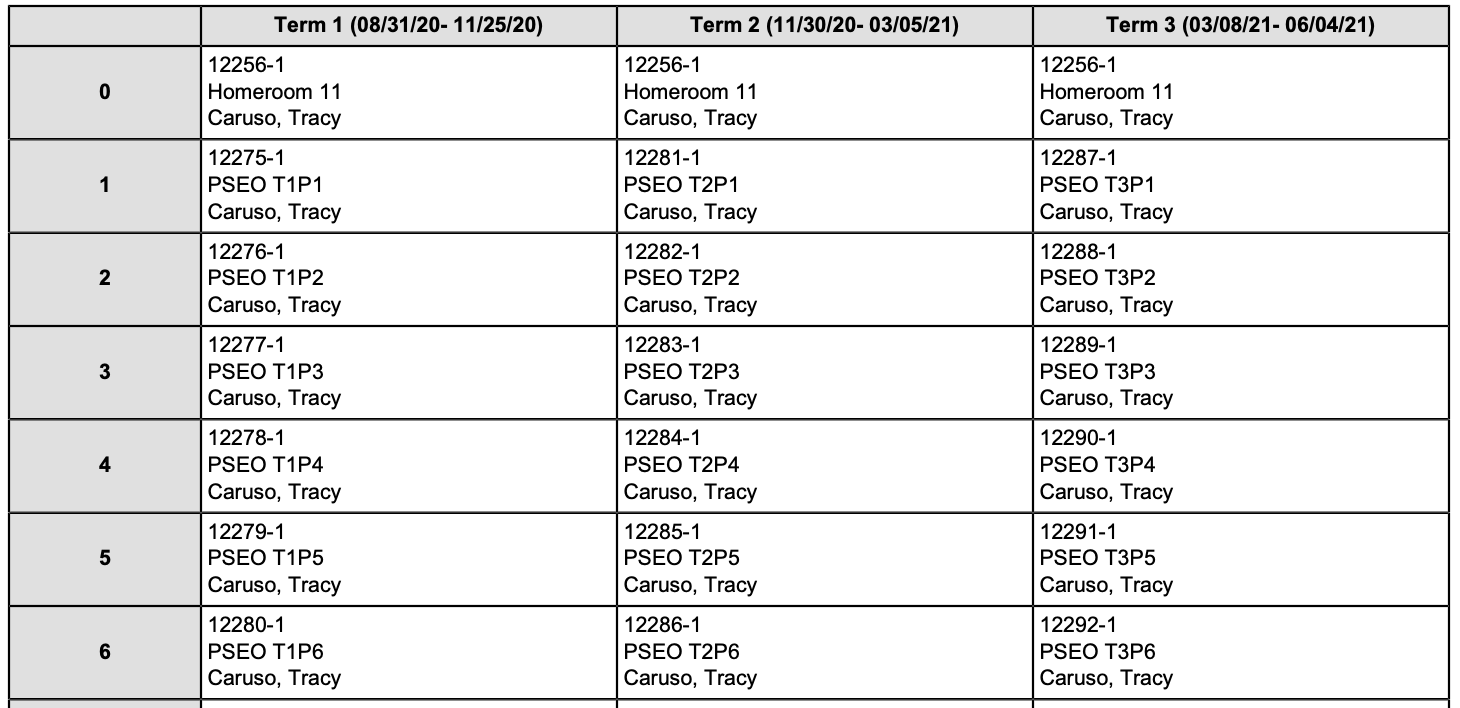 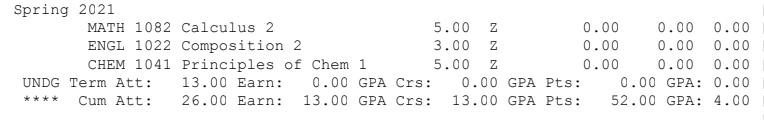 Typically take 12+ college credits each semester 
Take a mixture of required and elective courses
Goal = have manageable workload with PSEO classes that allows for academic success AND healthy school/life balance
[Speaker Notes: Benjin]
Do I Qualify?
[Speaker Notes: Amy]
Qualifications:
Current 10th and 11th graders can apply
Current 9th graders can apply**
Students should be on track for graduation, and able to transport themselves
Each institution has its own requirements (it’s your responsibilIty to find the right fit)
Colleges decide on who they admit (Tartan is not involved)
[Speaker Notes: Amy]
Participating 
Schools
[Speaker Notes: Amy]
Some
Institution Requirements
Century College
Juniors must be in 70 percentile of the class, and have a 3.0 GPA or higher
Seniors must be in the top 50% of their class, or have a 2.5 GPA 
July 1st deadline
University of MN - Twin Cities
 Minimum of 3.6 unweighted GPA to apply
 Avg GPA is 3.93
11th and 12th grade only
April 15th deadline
University of Concordia, St. Paul
Students should have a 3.25 GPA or higher
May 1st deadline
[Speaker Notes: Amy]
PSEO Considerations
[Speaker Notes: Heather]
Considerations of PSEO Enrollment
Variety of college courses
Faster pace of classes
Flexible schedule
College credits for free
Dual Credit
A way to get a college experience before graduating from high school
Doing well in PSEO looks good on college applications
Support from PSEO Advisor at the PSEO Institution
For better or for worse, students are treated as college students
[Speaker Notes: Heather]
Considerations Continued
Loss of high school social experience
Less access to high school academic resources (ex. Attendance, in progress grades cannot be accessed; HS Tartan teachers won’t be able to help with PSEO courses, etc)
Transportation to/from campus
Doing poorly, failing, or withdrawing automatically goes on a college transcript which could negatively impact GPA, graduation, hurt college application, and can affect ability to get financial aid after high school. 
Follow College Calendar--days off may be different 
Transfering credits to another college is dependent upon the transfer rules of the college. Check with colleges
For better or for worse, students are treated as college students
[Speaker Notes: Heather]
Am I a good fit for PSEO?
Are you ready for a faster pace?
Are you getting As & Bs in your Tartan classes?
Are you using remediation & retakes to get your grades?
How is your time management?
Do you turn in your work on time?
How are your self-advocacy & communication skills?
How is your attendance?
Will you miss not being in high school?
Are you comfortable working with older students/adults in your classes?
[Speaker Notes: Heather]
Application process
[Speaker Notes: Josiah- 16-22]
How to Become a PSEO Student
Research PSEO Programs & attend informational sessions offered at various colleges
Complete college PSEO Application, MDE Notice of Student Registration, and sign & return PSEO Contract
College will make an admissions decision
After you get your admissions decision, make an appointment with your high school counselor to discuss PSEO Enrollment
If offered, attend an orientation at the college & register for courses with your PSEO Advisor.
PROVIDE A COPY OF YOUR REGISTERED/SCHEDULED COURSES TO YOUR COUNSELOR BEFORE THE START OF THE COLLEGE SEMESTER.
How will I know if I’m accepted?
You will be notified by email/mail from the college if you have been accepted or denied.  If you have questions about your application, you will need to contact the college.
General timeline & Next steps
March - May: apply to PSEO at a college **colleges will have their own deadlines for application
No later than May 30th: follow-up email with your Tartan counselor
August: Send a copy of your college enrollment schedule to your counselor.
Counselors will not change students high school schedule until they receive copy of college enrollment schedule (typically late August)
College PSEO INFORMATION NIGHTS Starting Now!
Century College In-person/Virtual PSEO Info Session

St Paul College Virtual PSEO Information Nights
Northwestern
Please contact an admissions counselor for a personal appointment by phone at (651) 631-5126
Bethel

University of Minnesota PSEO Information Nights
February 21, 2024, 5:30–6:30 p.m.: Register
March 27, 2024, 5:30–6:30 p.m.: Register
Summary of Today:
PSEO can be a great opportunity!!
Lots of pros and cons to consider when applying
Be ready to make some tough, and mature decisions
Up to you, the student and your family to initiate the process
Be mindful of deadlines
Lots of great resources through Tartan’s website, and colleges’ pseo websites!
Thanks!
Any questions?
Additional Information
Differences between High School and College
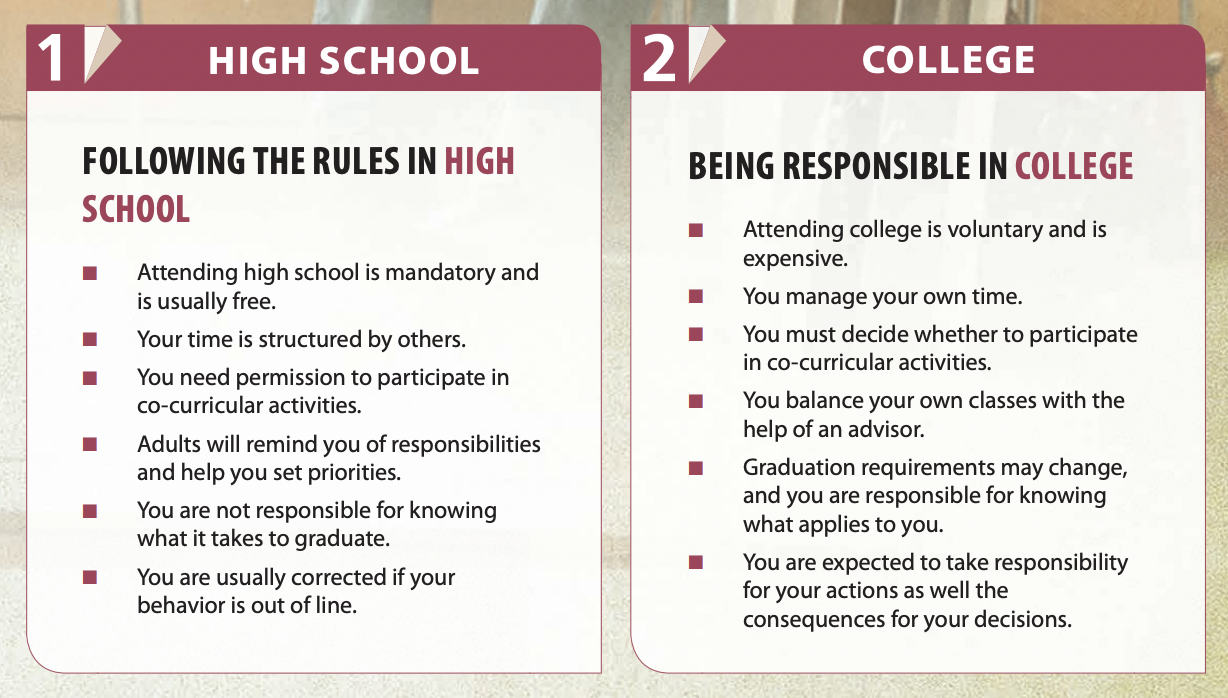 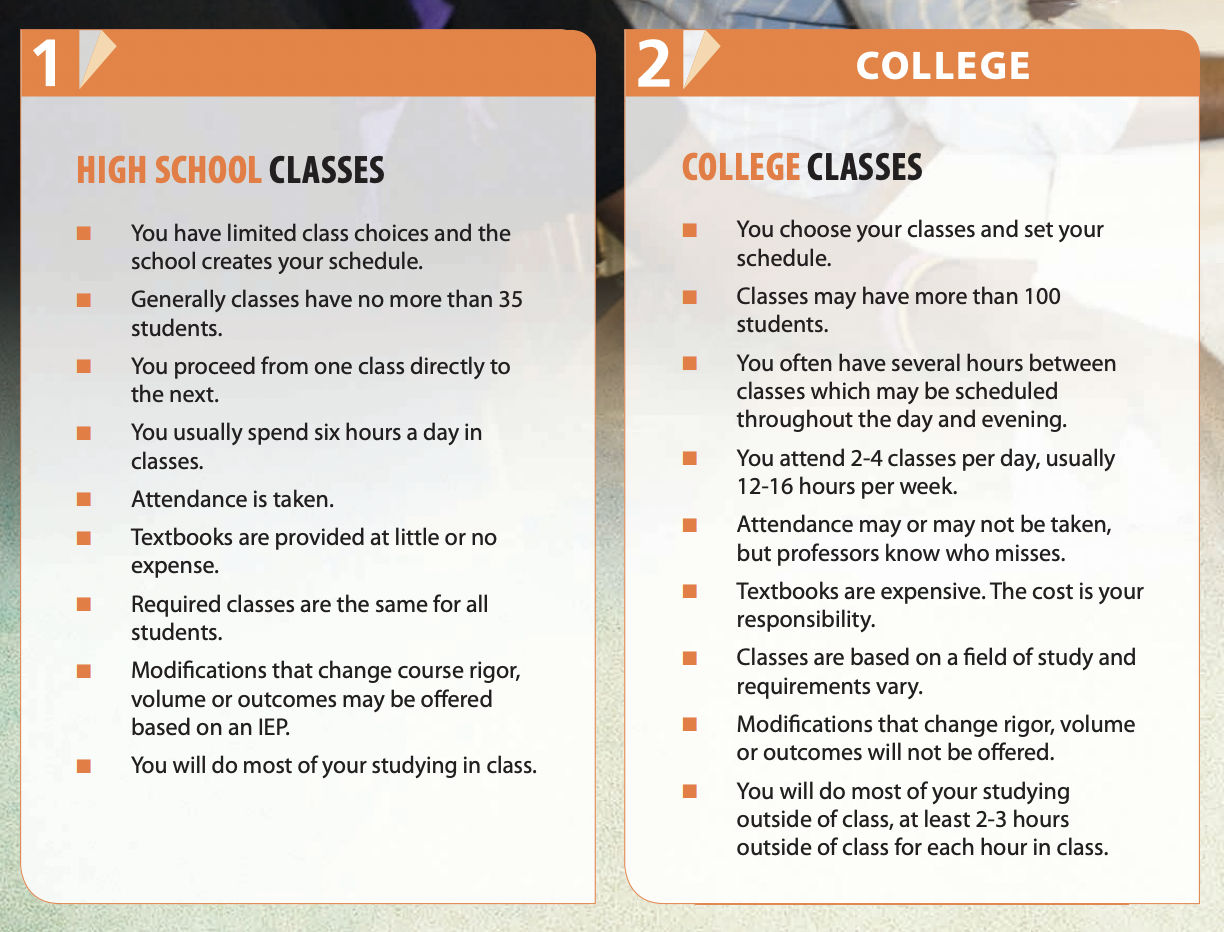 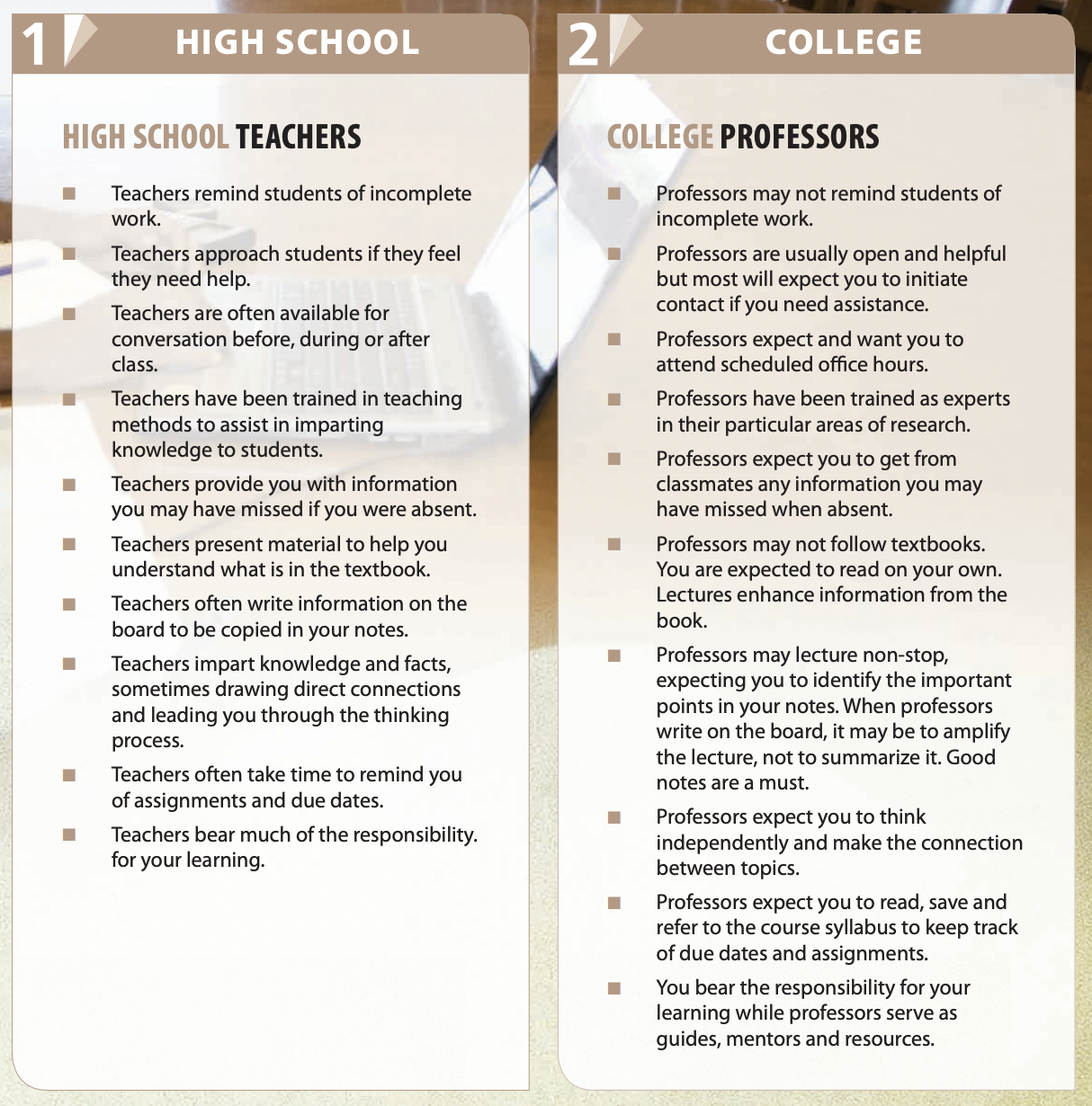 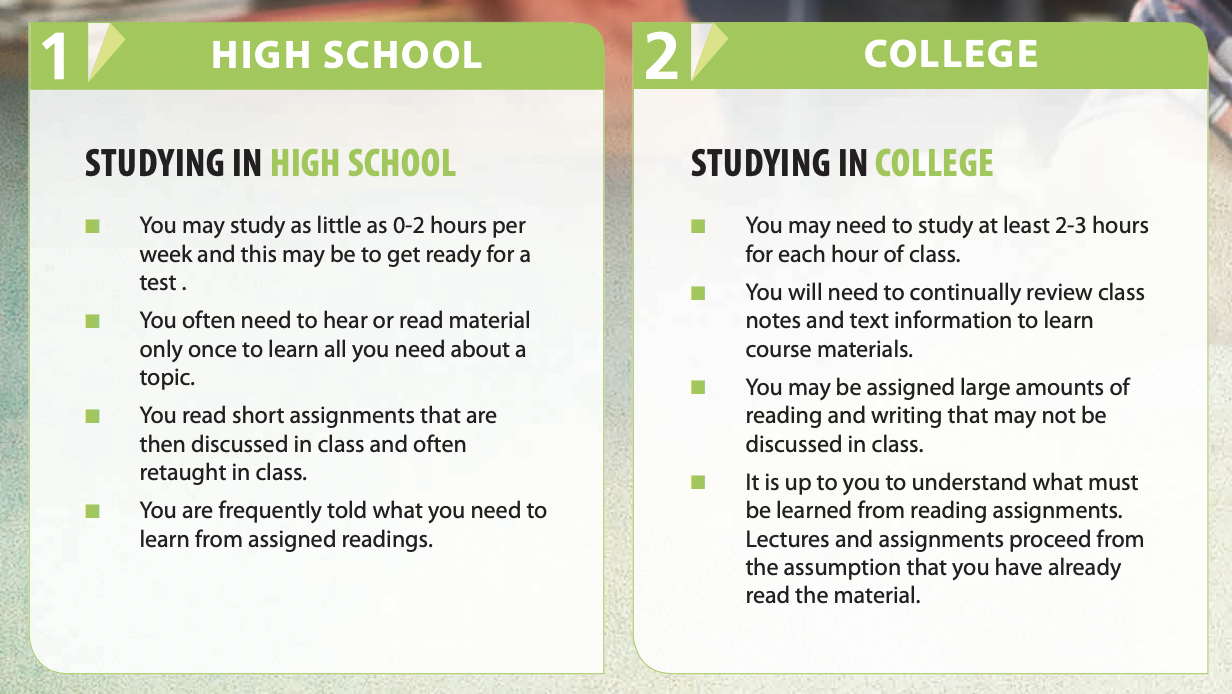 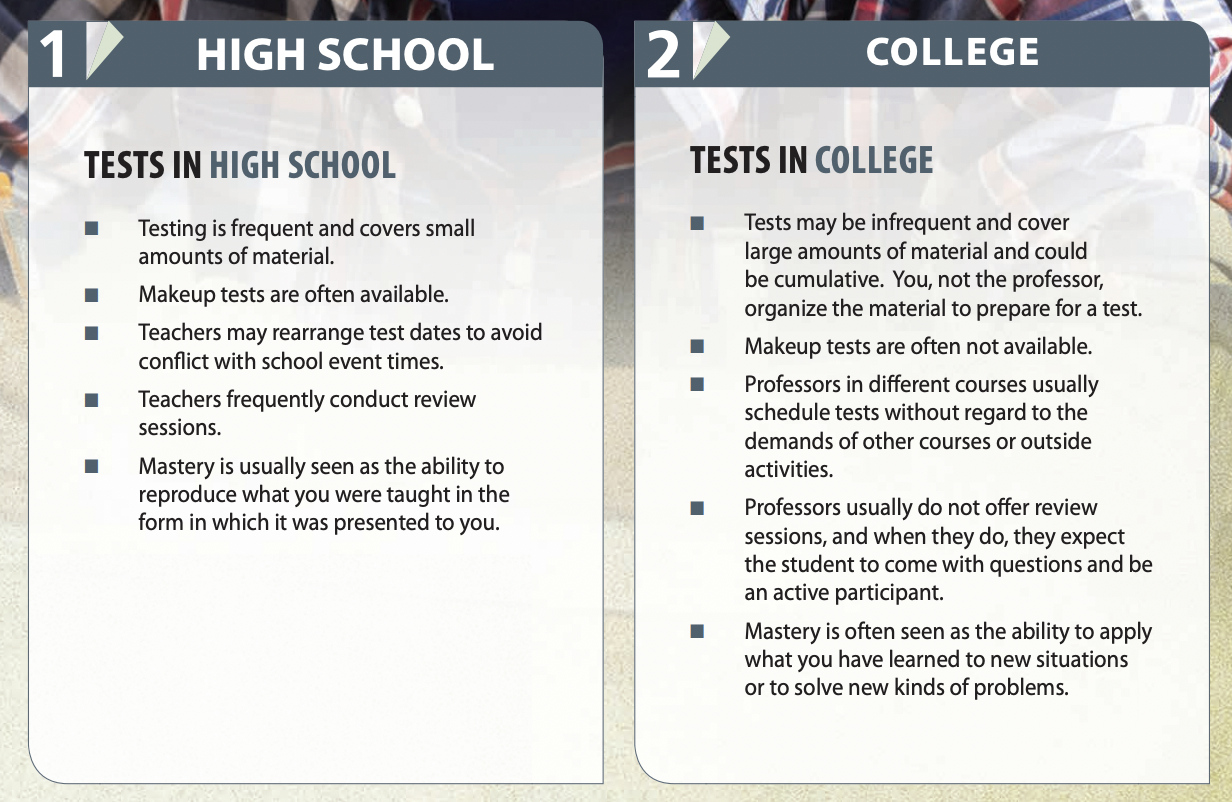 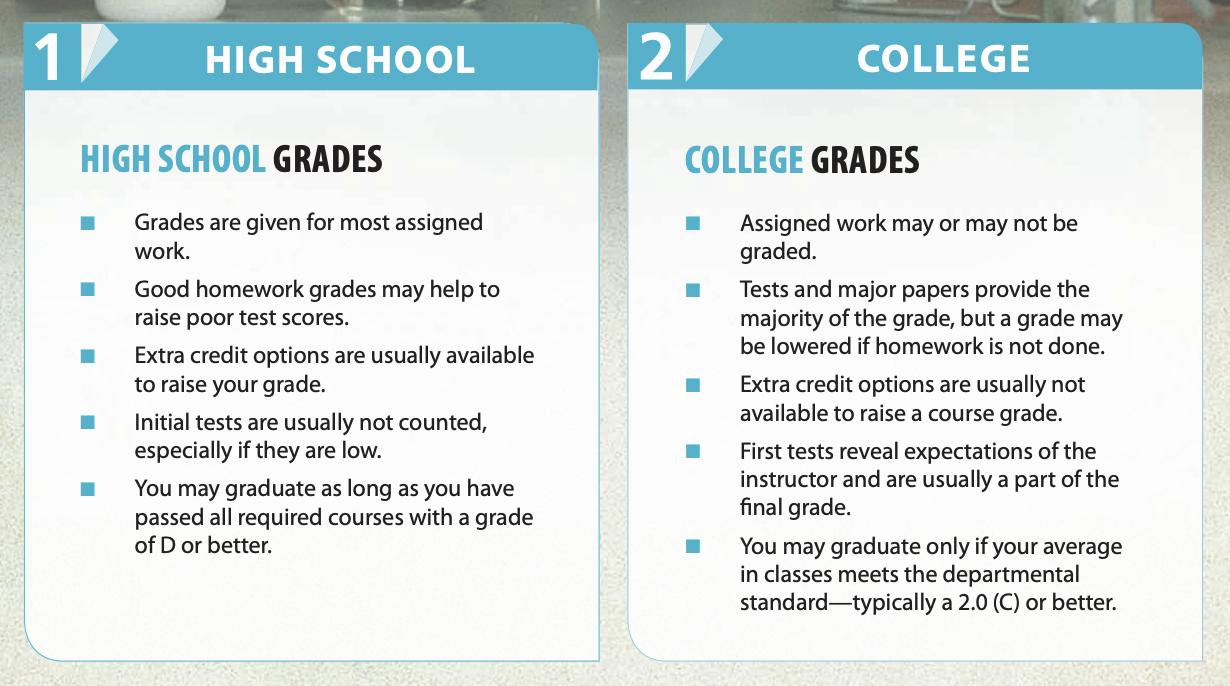 [Speaker Notes: Amy]
August of 2021 PSEO Presentation
part-time
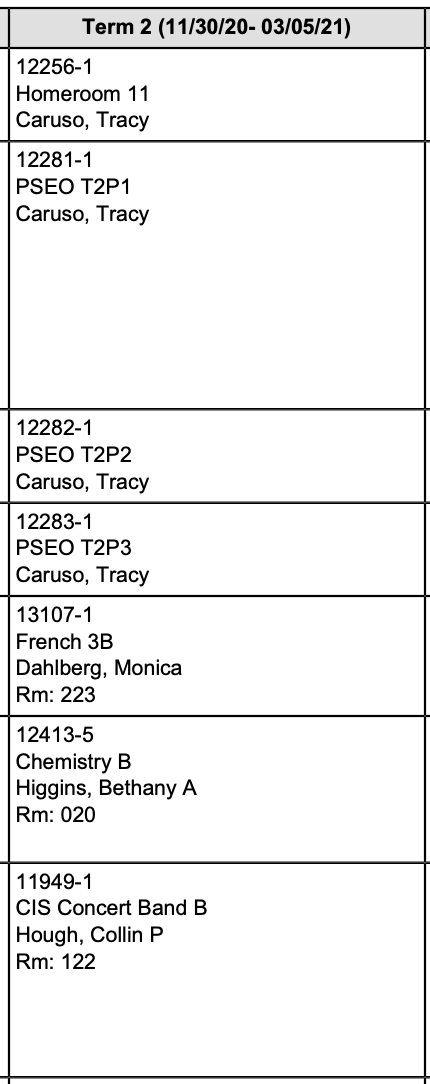 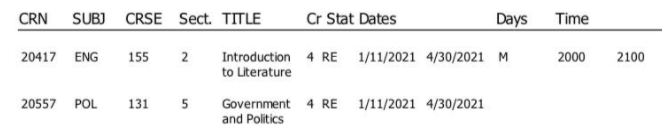 Typically take 1-10 credits each semester through PSEO institution

Decide ahead of time which classes you plan to take through PSEO vs. Tartan (ex. French, Algebra 2 and Band at Tartan; English, US History and Chemistry through PSEO)

Take a mixture of required and elective courses

Goal = have manageable workload between Tartan and PSEO classes that allows for academic success AND healthy school - life balance
full-time
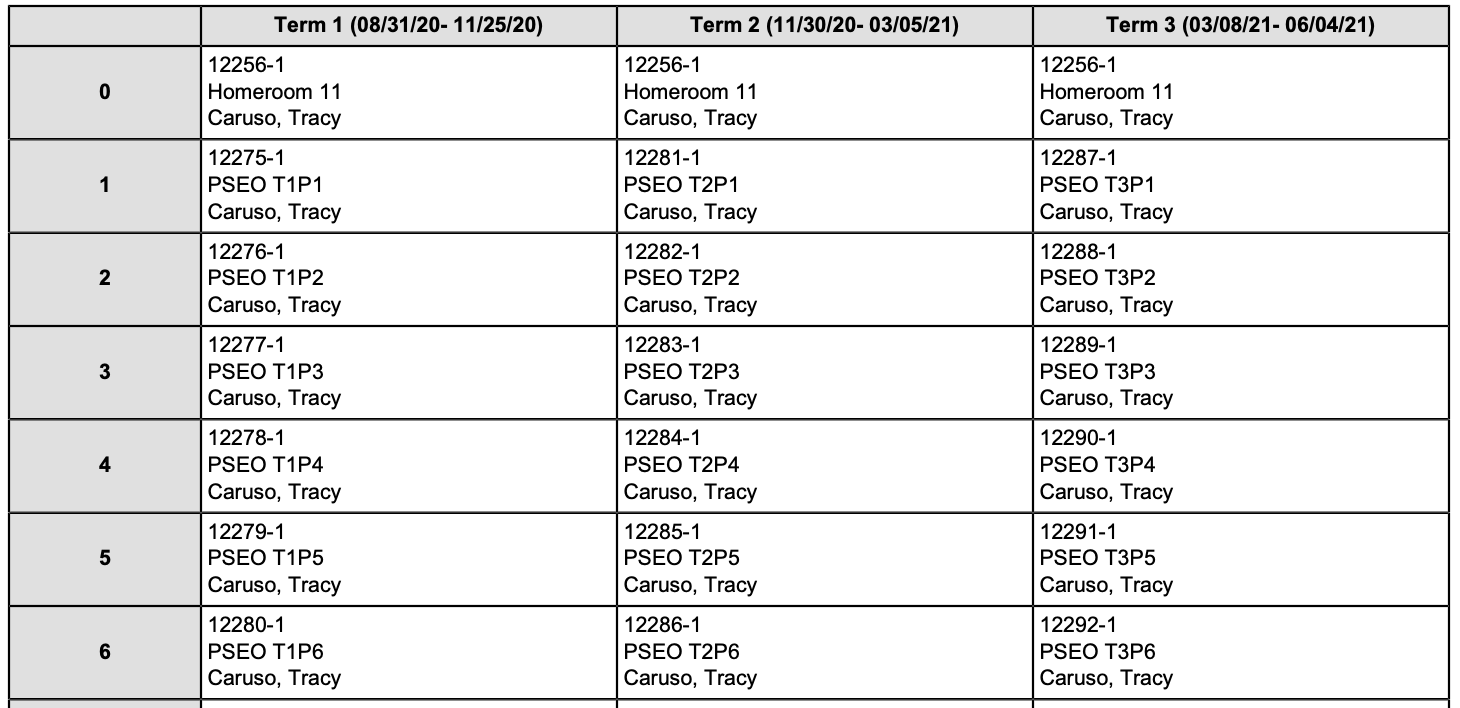 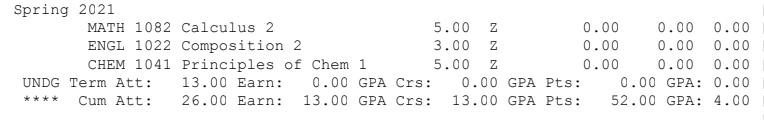 Typically take 12+ credits each semester through PSEO institution (Goal: earn 18 HS credits in one year = 24 PSEO credits in year or 12 PSEO credits each semester)

Take a mixture of required and elective courses at PSEO college
Overview of PSEO process (once accepted)
Registration for courses:
Student informs Tartan counselor of courses planned at Tartan vs. PSEO
Tartan counselor gives student parameters to look for in those pseo classes (# of credits, curriculum, etc.)
Student registers with support from their college advisor
Student sends pseo registration to tartan counselor
Tartan counselor adjusts tartan schedule to remove them from pseo equivalent courses and/or electives
Credits
At the end of a college semester - college will send transcripts to the Tartan counselor
Tartan counselor then adds classes/credits to tartan hs transcript
HS GPA updates automatically
Credit Equivalencies
A year-long class at Tartan = 3 Credits 
(Ex: 3 Credits of US History Required)
=
A Semester-Long Class in College = 4 Credits 
(Ex: 4 Credits PSEO US History Class Required)

1 PSEO credit  x  0.75 = Tartan credits
4 PSEO credits x 0.75 = 3 Tartan credits
Roles and Responsibilities for PSEO
You, the PSEO student!
PSEO College Advisor
Tartan HS Counselor
After you are accepted:
Complete the placement test at the college.  (Students may be able to substitute ACT exam score)
Attend orientation and registration - attendance is required before PSEO registration (Bring placement test results or ACT exam results to your orientation and registration session).
Send your college schedule to your School Counselor and let them know which, if any, THS courses you would like to keep in your high school schedule.
[Speaker Notes: Kelsey]